Toxic Stress: Impact of Adverse Childhood Experiences on Mental Health and Chronic Disease
Connecting ACEs data with with chronic diseases and their risk factors.

James Marks, MD, MPH
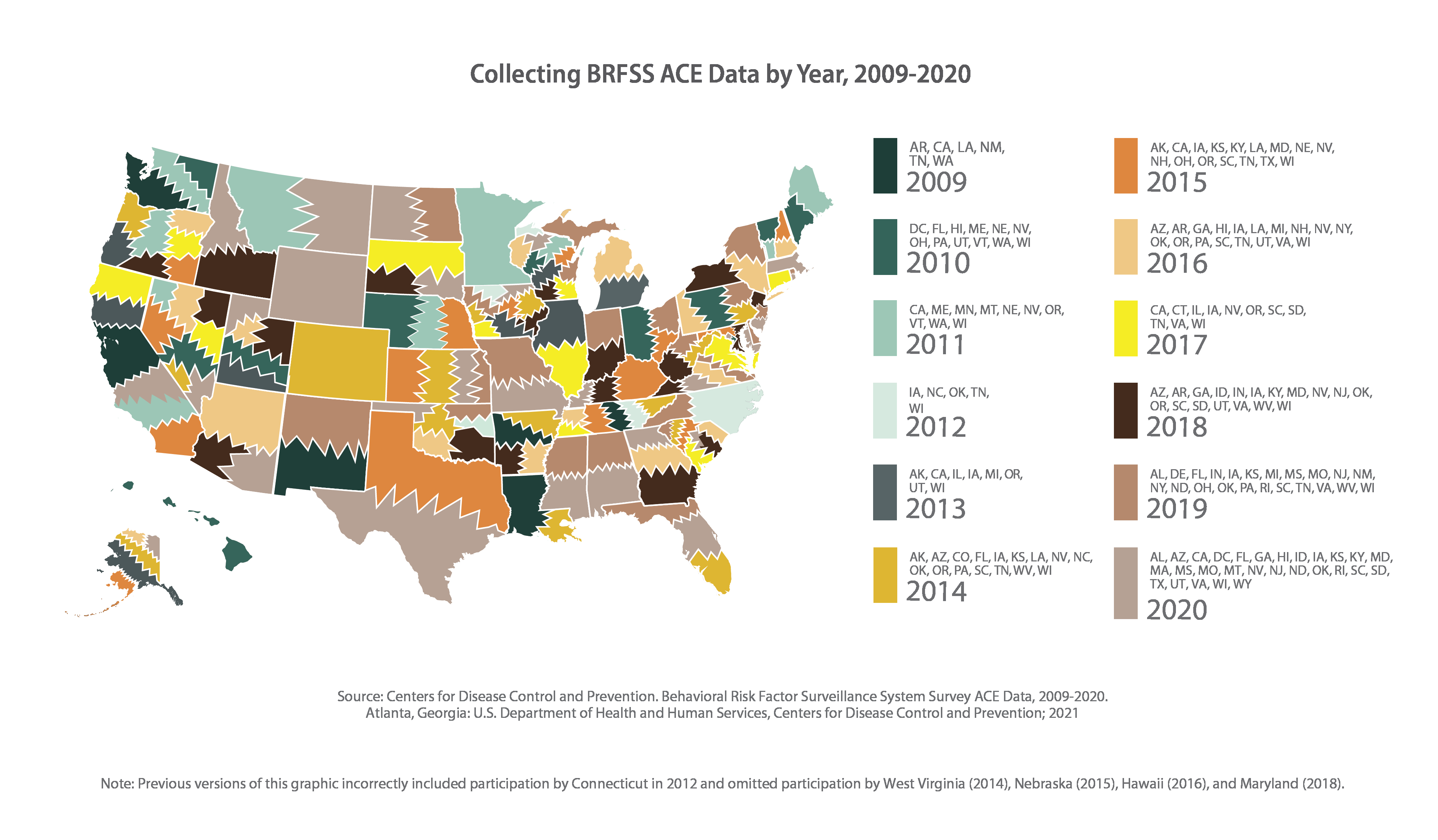 ACES and State Chronic Disease Directors
States have data to connect ACES prevalence with CD and their risk factors.
Information on key strategies/partners:
Communities (home visiting),  
VA (PTSD, depression)
Addiction (tobacco, alcohol, opioids)
Injuries (abuse )
Convening and connecting with partners inside and outside HD
Major elements needed to catalyze change
Leadership and relationships
Big picture strategy
Surprising allies and unusual messengers
Information and examples of best practices